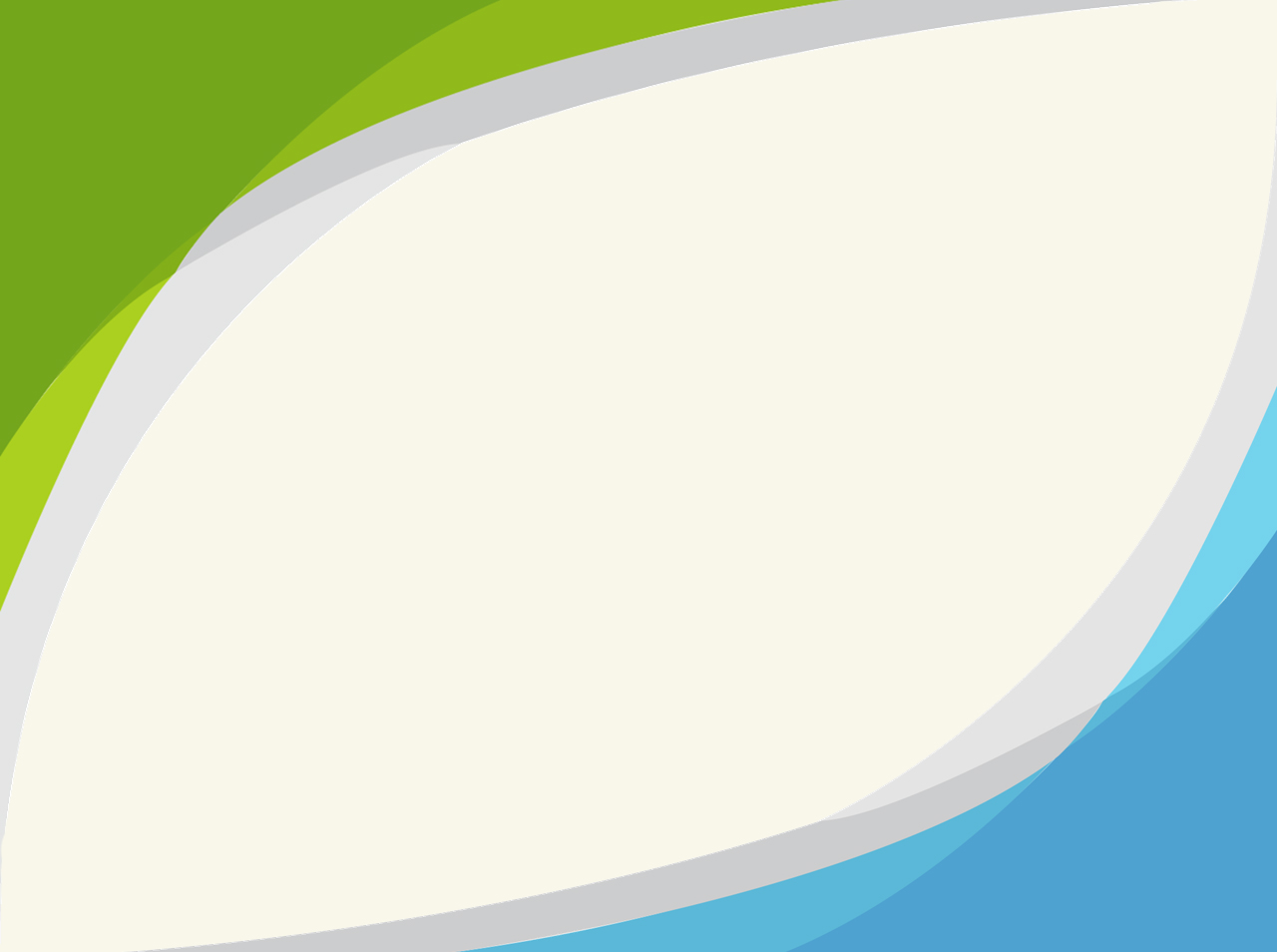 자료는
소권역 물환경관리 현황
곡성군에서는 해당되지 않는 목록임을 알려드립니다.
즐거운 하루 되세요
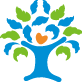 곡성군 상하수도사업소 상수도팀